osteoporosis
Dr Saremi. BUMS, Assistant  professor of rheumatology
@drzsaremi
www.drzeinabsaremi.ir
bone
Type of bone:
1) lamellar: cortical- cancellous

2) woven: healing- pathologic
epidemiology
Osteoporosis, a condition characterized by decreased bone strength,

Osteoporosis affects >10 million individuals in the United States, but only a small proportion are diagnosed and treated.
Osteoporosis-related fractures:
adulthood fractures of any bone that occur in the setting of trauma less than or equal to a fall from standing height, with the exceptions of fingers, toes, face and skull.
Classification
Primary:
Senile,  F> M, low level of estrogen-
Fracture of forearm and vertebra

Secondary: drugs- systemic disease
Secondary
Endocrine: hypogonadism- thyrotoxicosis- …

Malabsorbtion status:

Drugs

 disorder in Collagen metabolism 

Others: RA- MM- RTA- COPD- ..
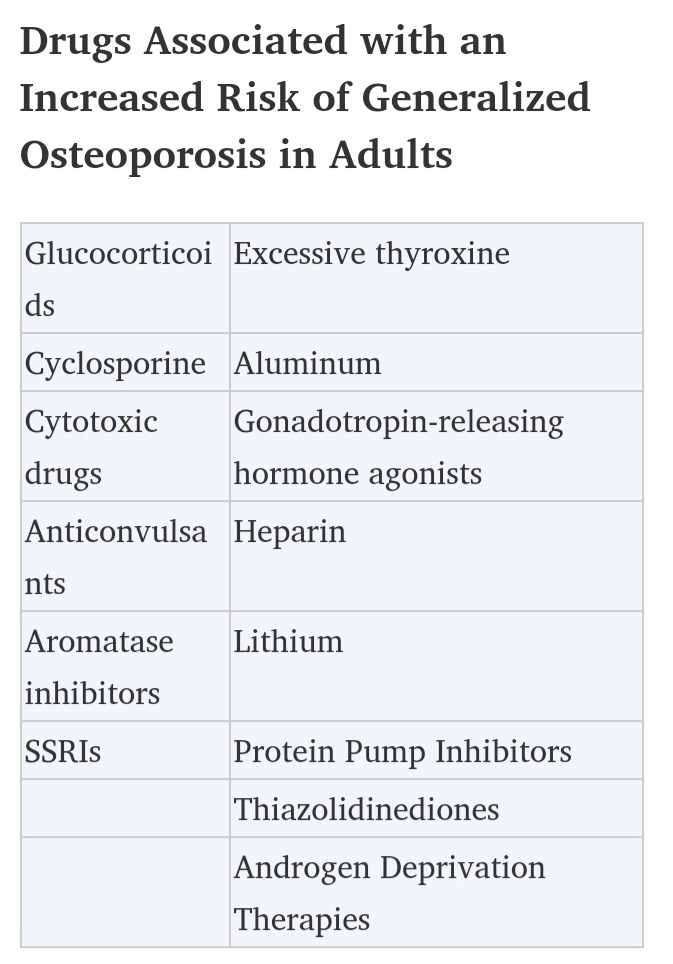 diagnosis
DXA is the most widely used method for measuring BMD because it gives very precise measurements at clinically relevant skeletal sites (ie, those with major clinical consequences when a fracture occurs).
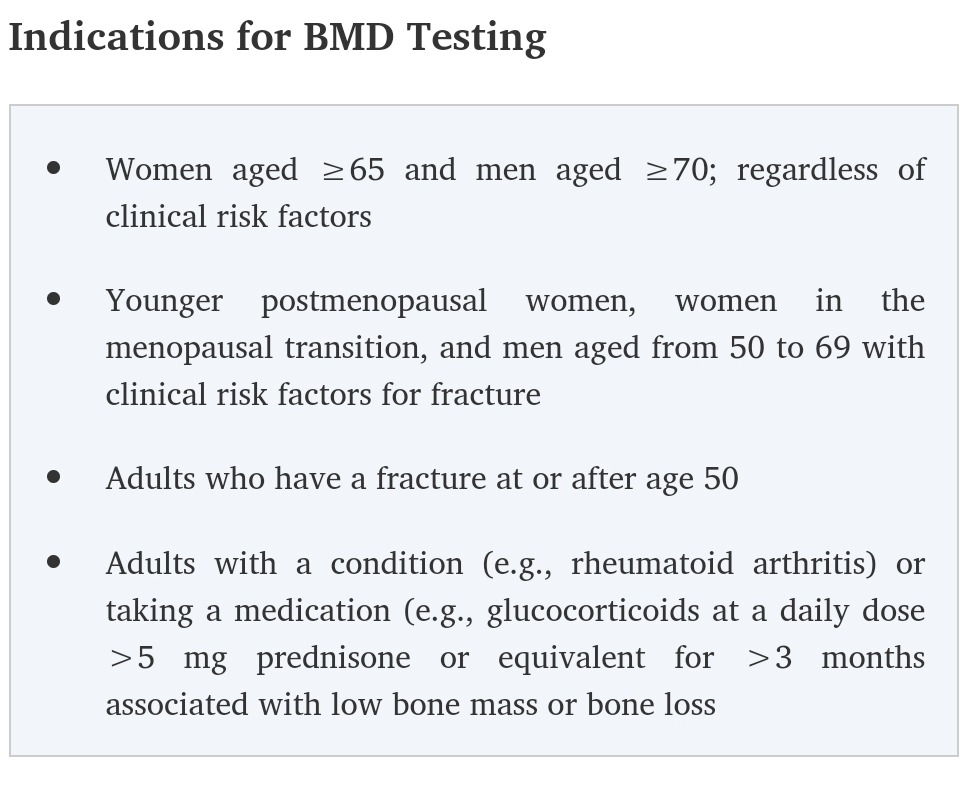 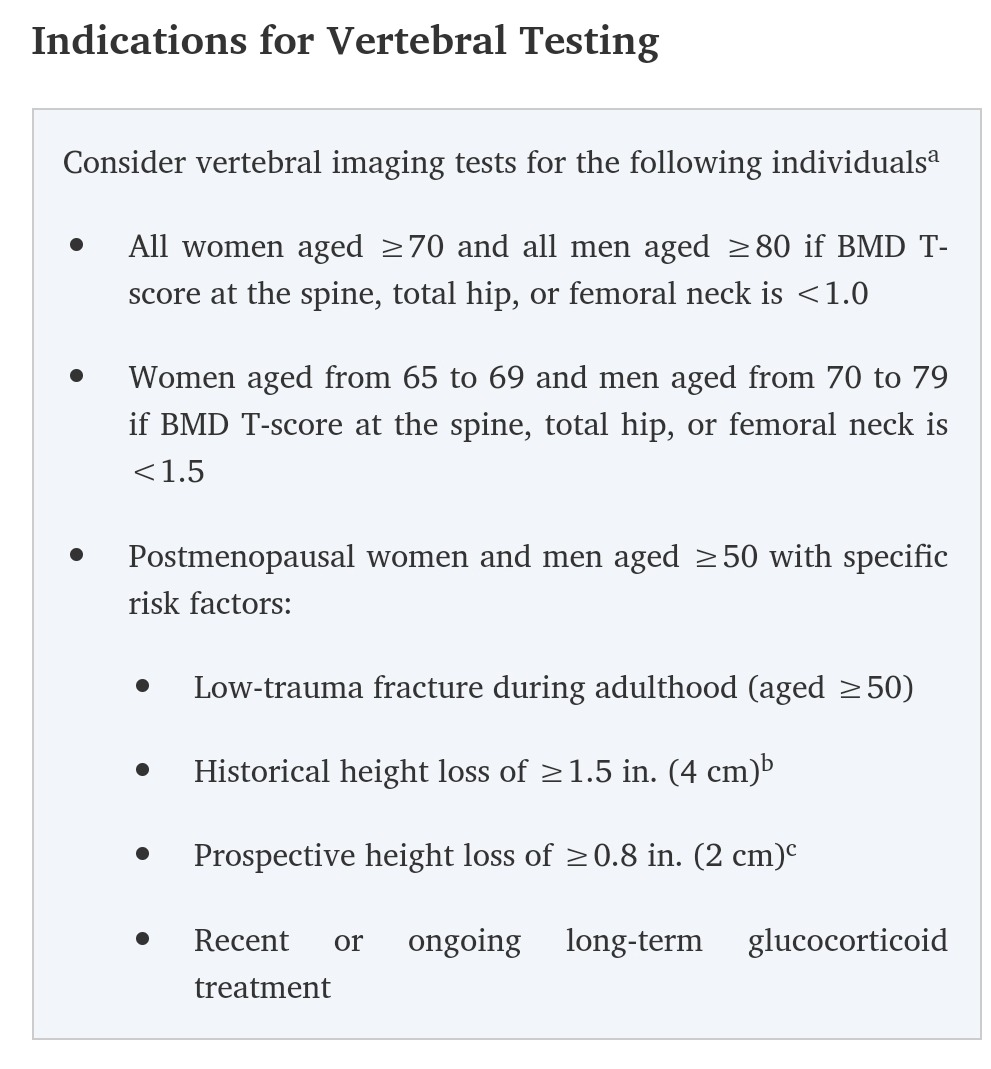 Clinical manifestation
Asymptomatic
Fracture
Deformity
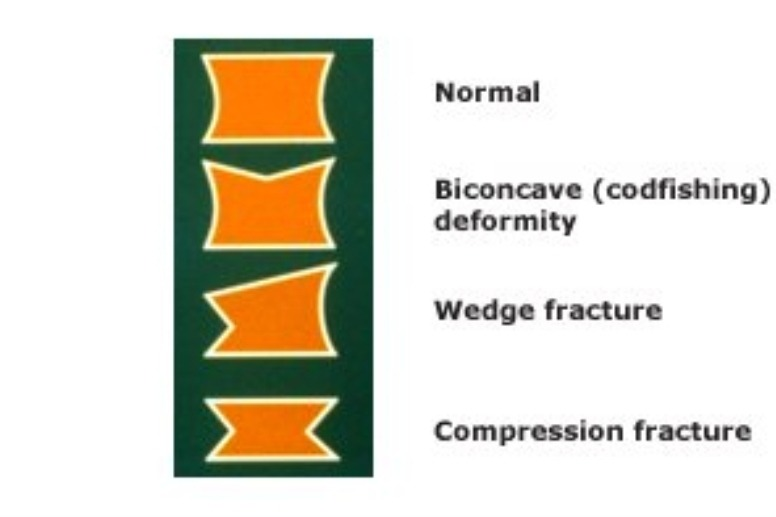 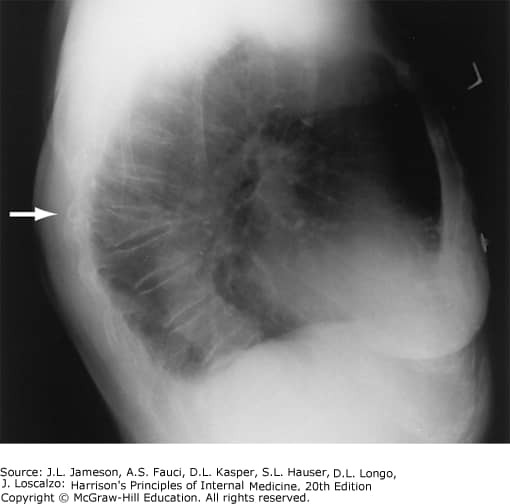 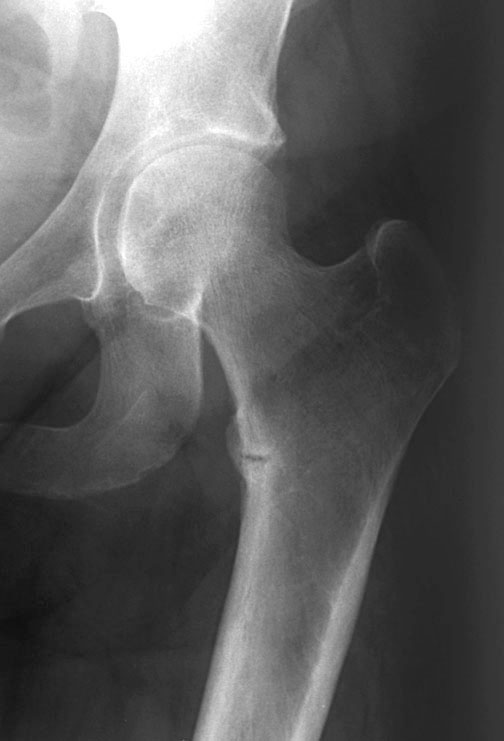 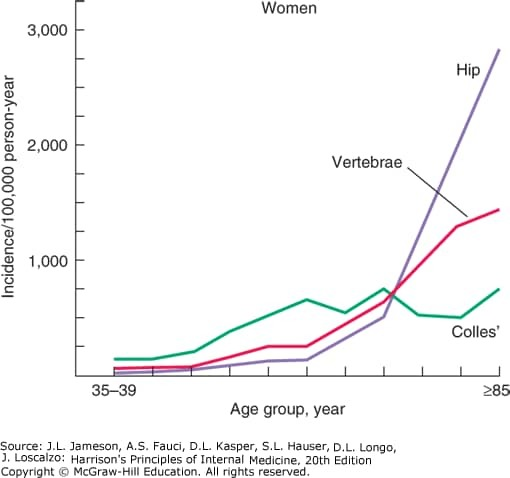 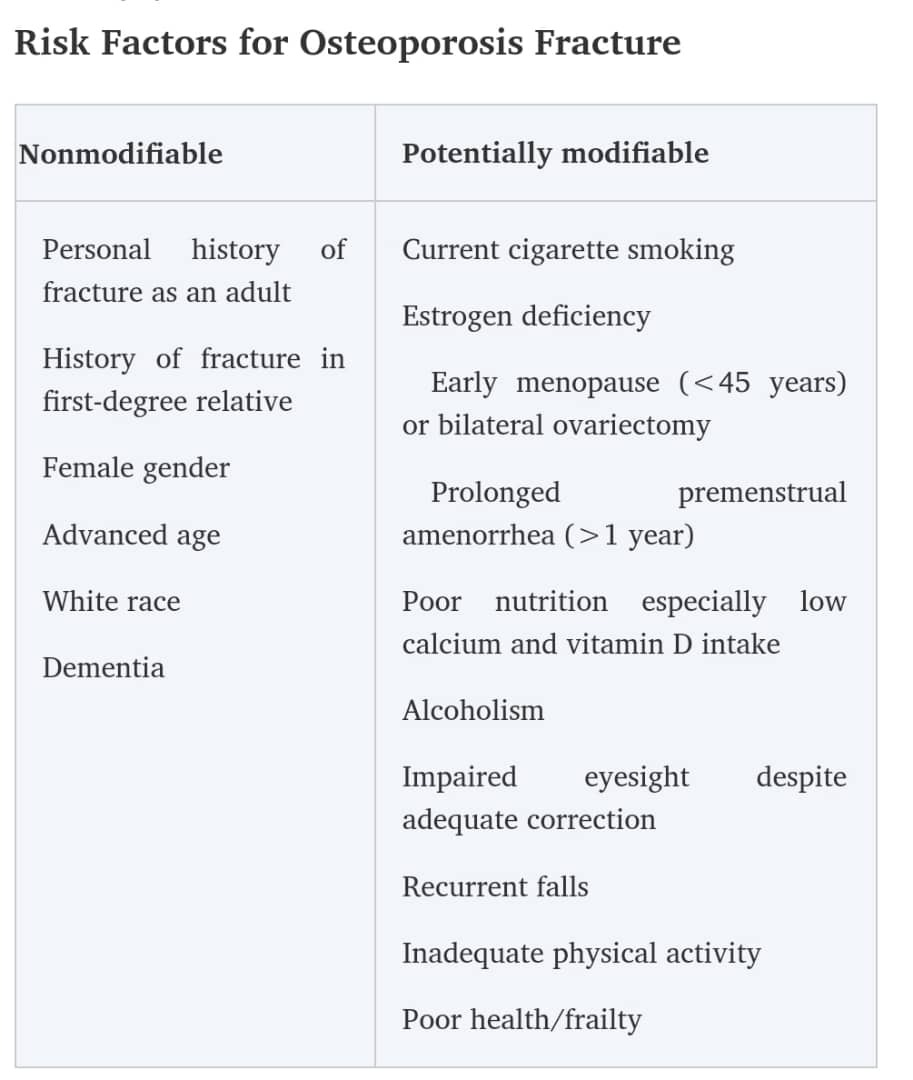 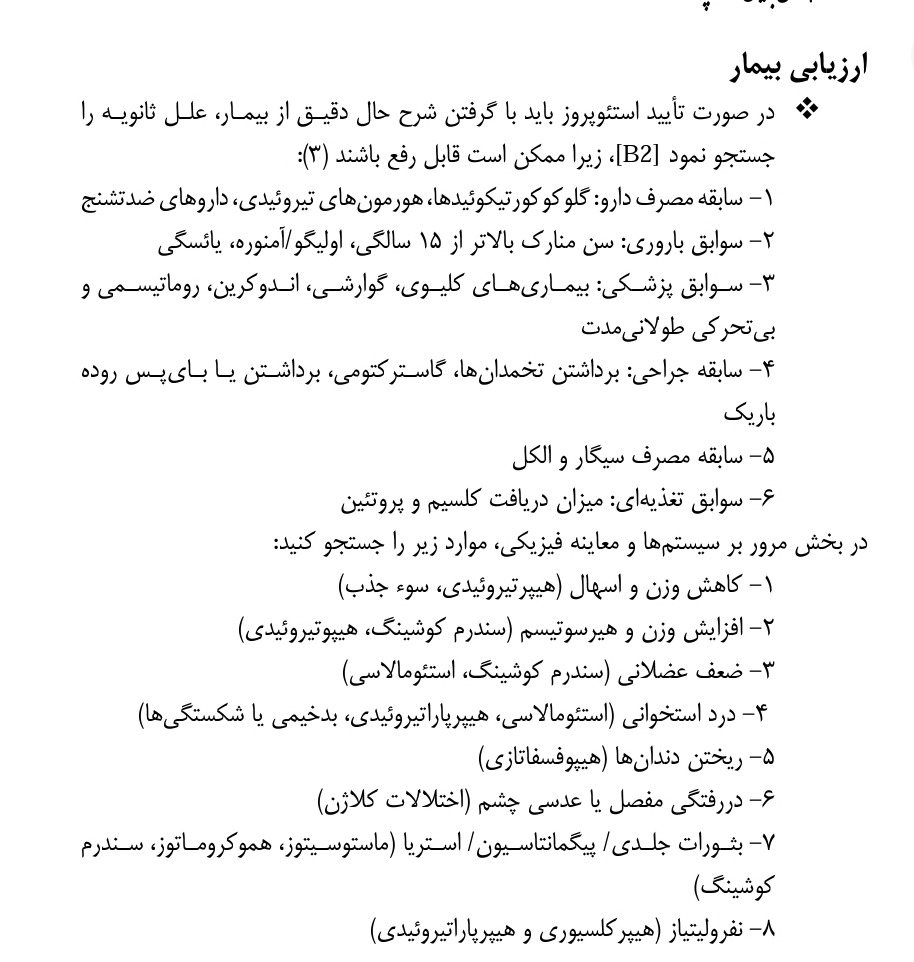 Treatment( non pharmacologic)
Exercise
Stop smoking
Stop excessive coffee
Treatment( pharmacologic)
VITAMIN D
Calcium
Anti resorbtive drugs: bisphosphonate- anti RANK L
osteoblastic drugs: PTH
Repeat BMD measurements
T score: -2 to -2.5:   every 2 years

T score : -1.5 to -2: every 3-5 years

T score : -1 to -1.5 : every 10 yeaers
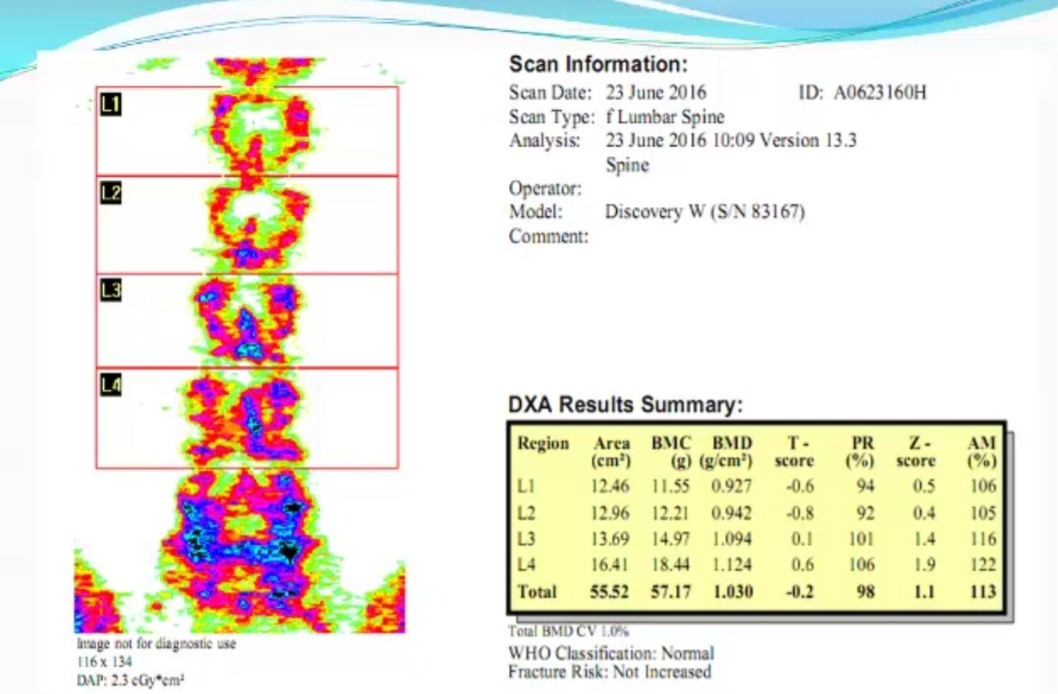 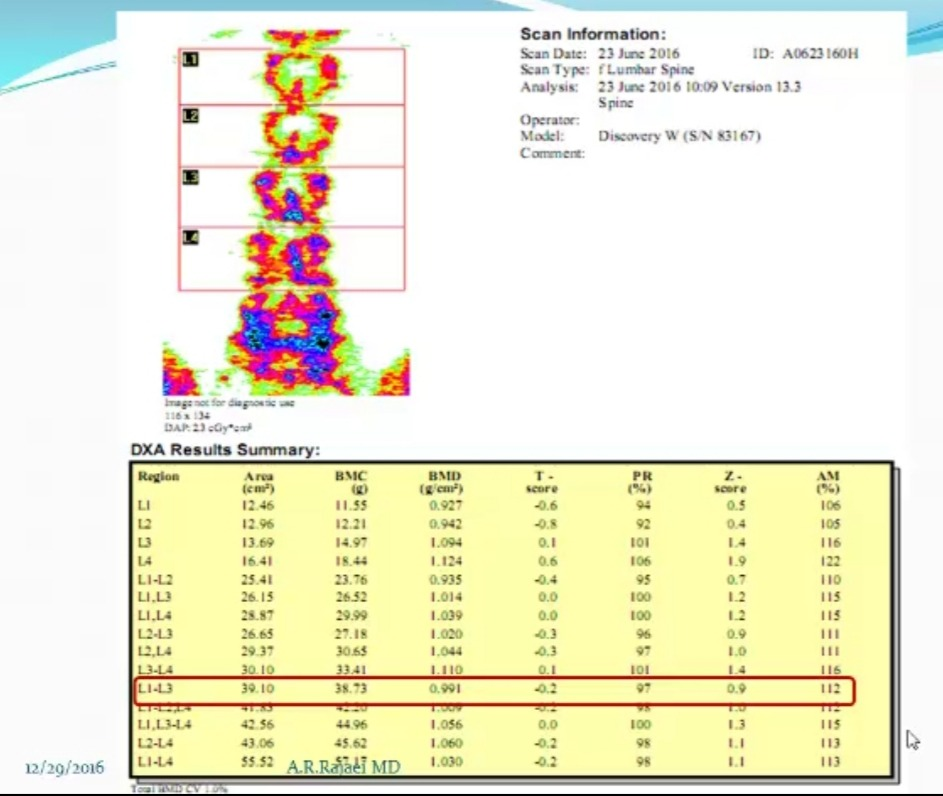